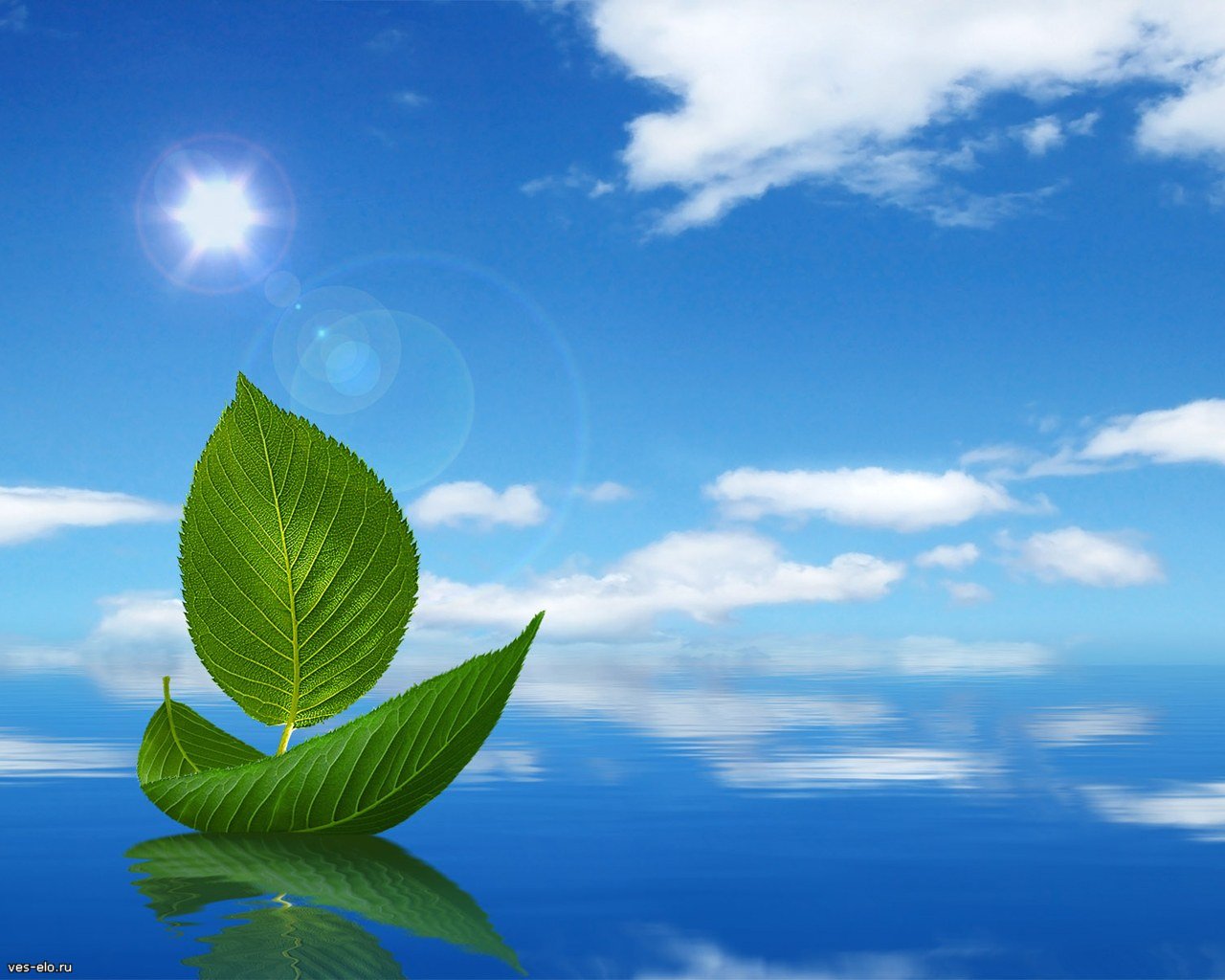 Откуда взялся Миус
Творческий информационный проект обучающихся, воспитанников 4 класса.Руководитель: Борисенко Марина Анатольевна, 
учитель 4 класса.
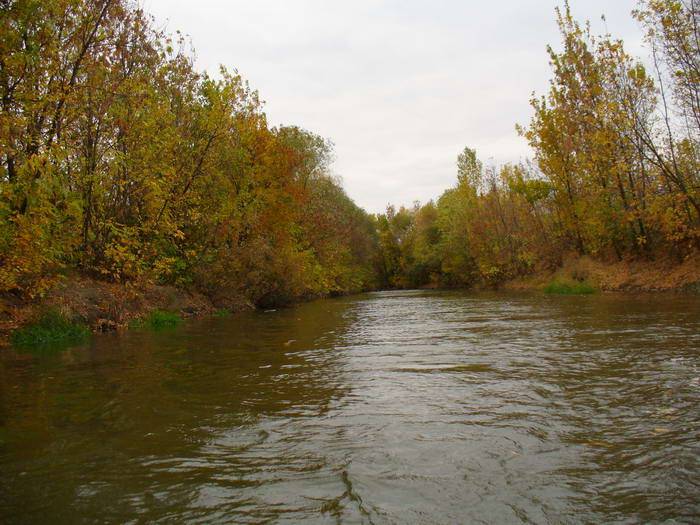 Река Миус
Любить Родину- значит знать её!
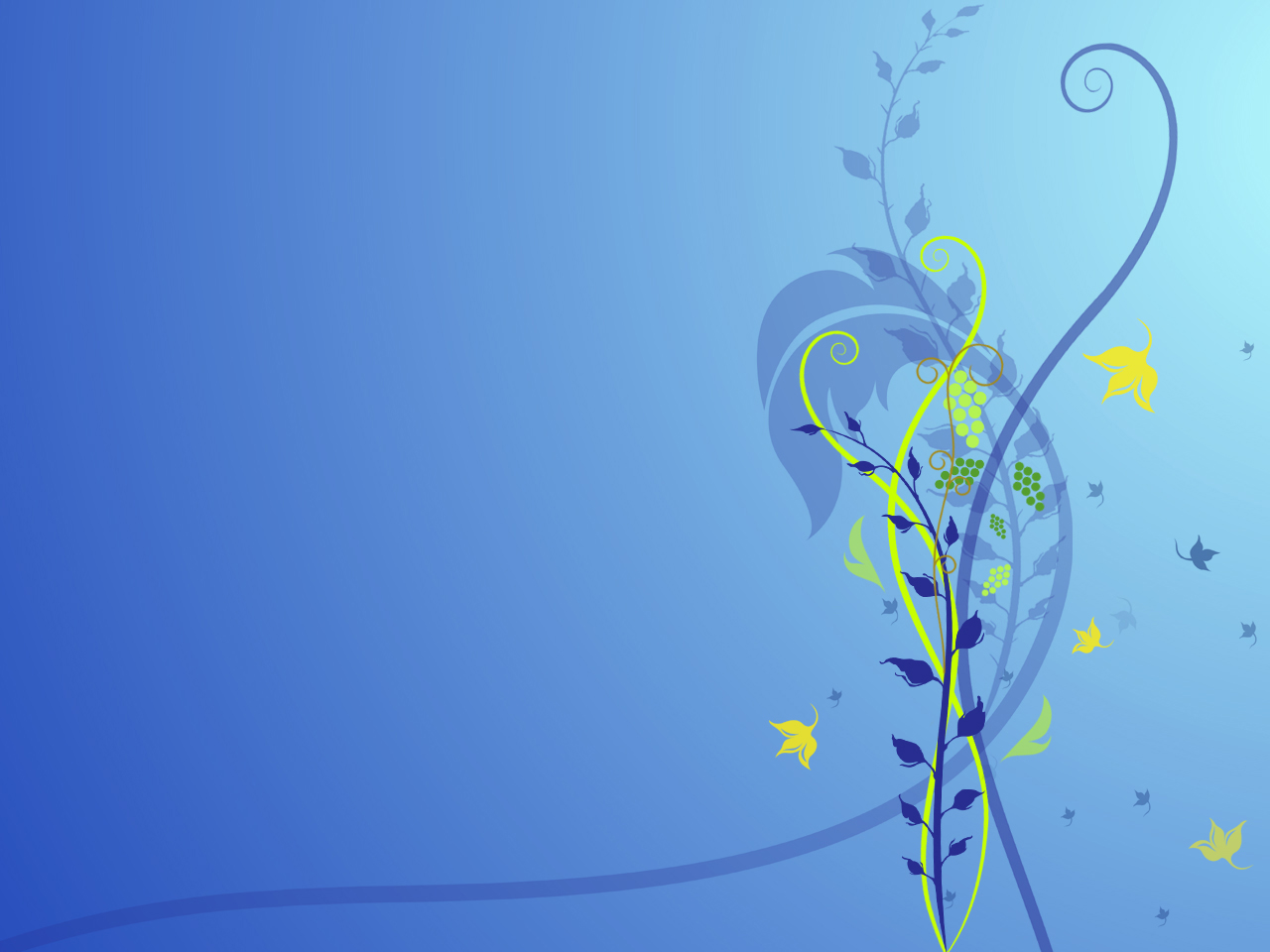 Живёшь на стороне, а своё село на уме!
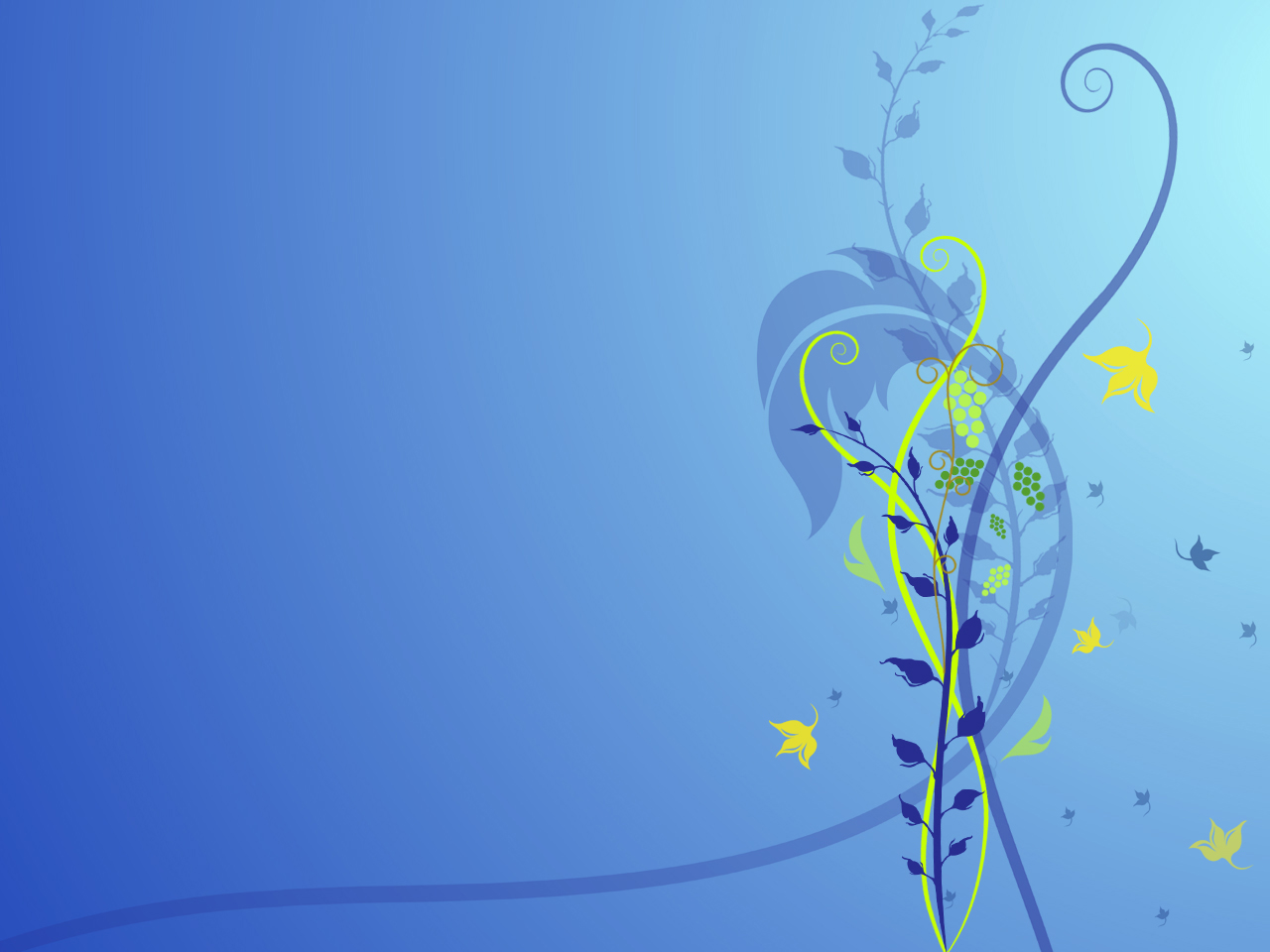 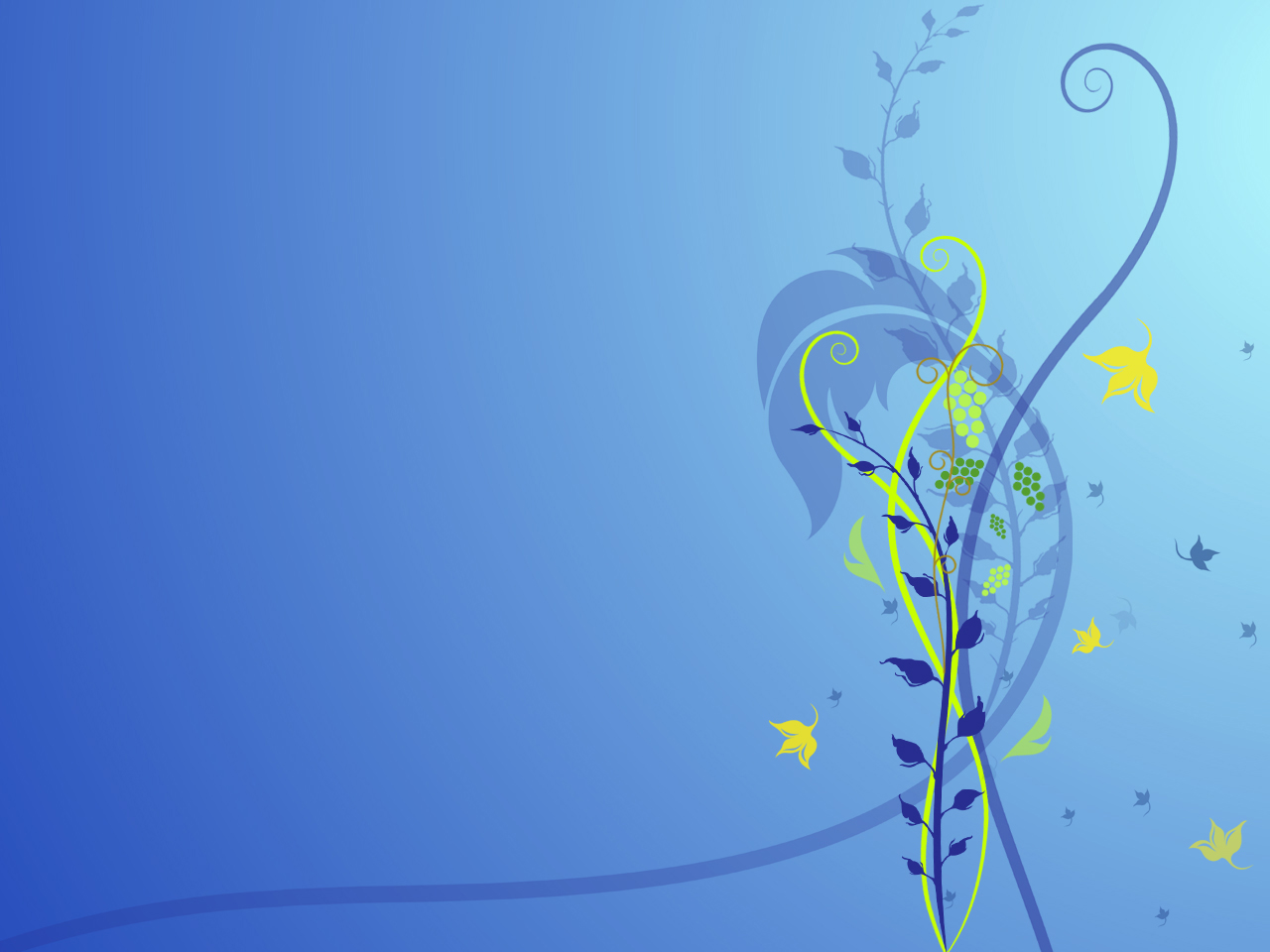 О названии нынешней реки Миус существует легенда. Рассказывают о запорожском казаке, который, впервые увидев речку, воскликнул: «Оця річка, як мій вус!». Вот и «припечаталась», мол, последняя часть его возгласа к этой степной речке. Эта остроумная народная легенда возникла, как и множество других, в результате ложного разложения звуковой формы непонятного названия.
Река Миус протекает по Донецкой и Луганской области Украины и по Ростовской области Российской Федерации.Длина реки Миуса 258 км,Площадь бассейна реки Миус 6680 км².Река Миус берет начало на склонах Донецкого кряжа. Ширина русла реки Миус в 15-- 25 м. Ширина заводей реки Миус достигает 800 м.Глубина реки Миус от 0,5 м до 6 м.Уклон реки 1,1 м/км.Притоки реки Миус: река Крынка, река Глухая, река Крепенькая, река Нагольная.
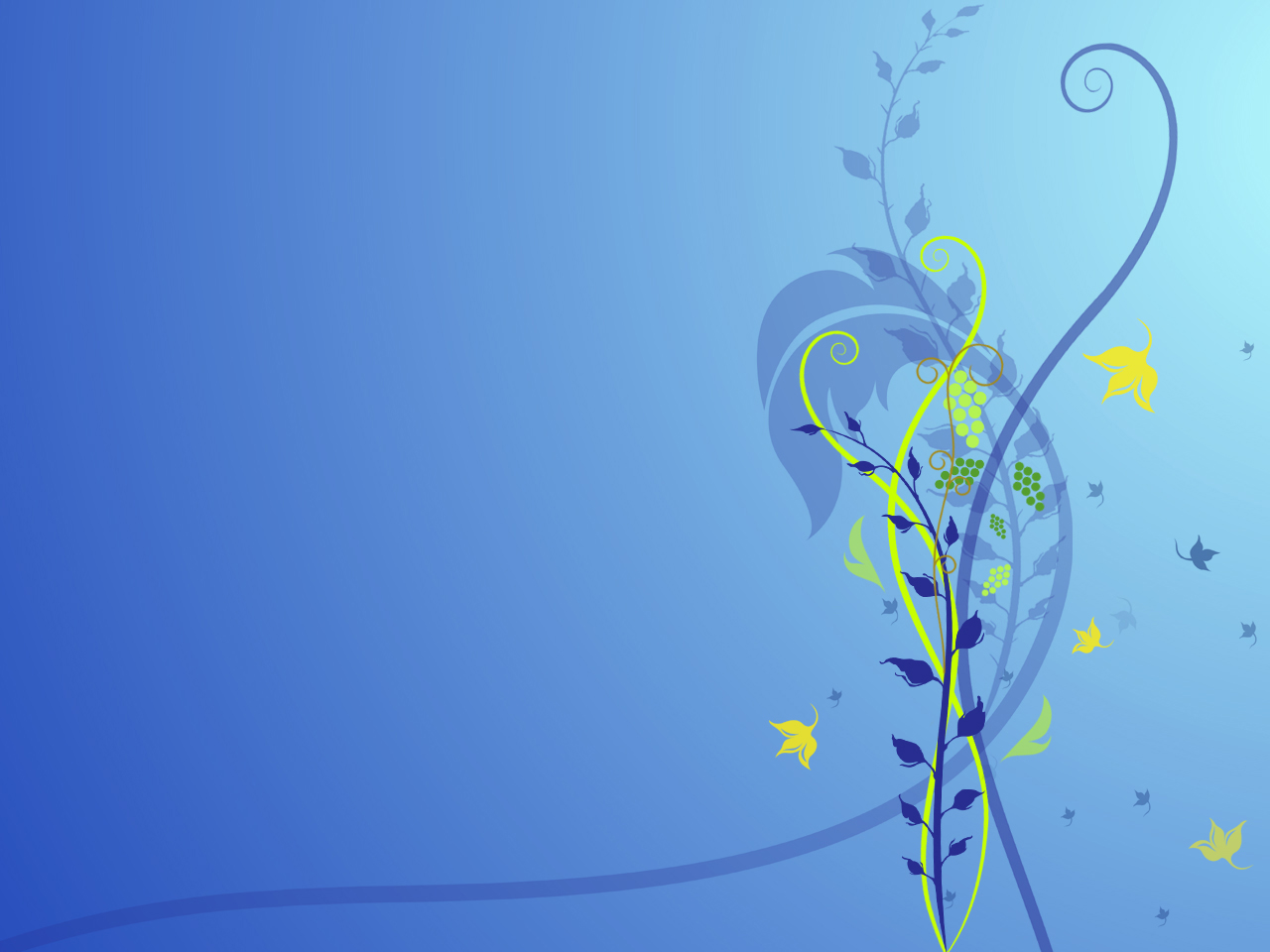 Бассейн реки Миус.
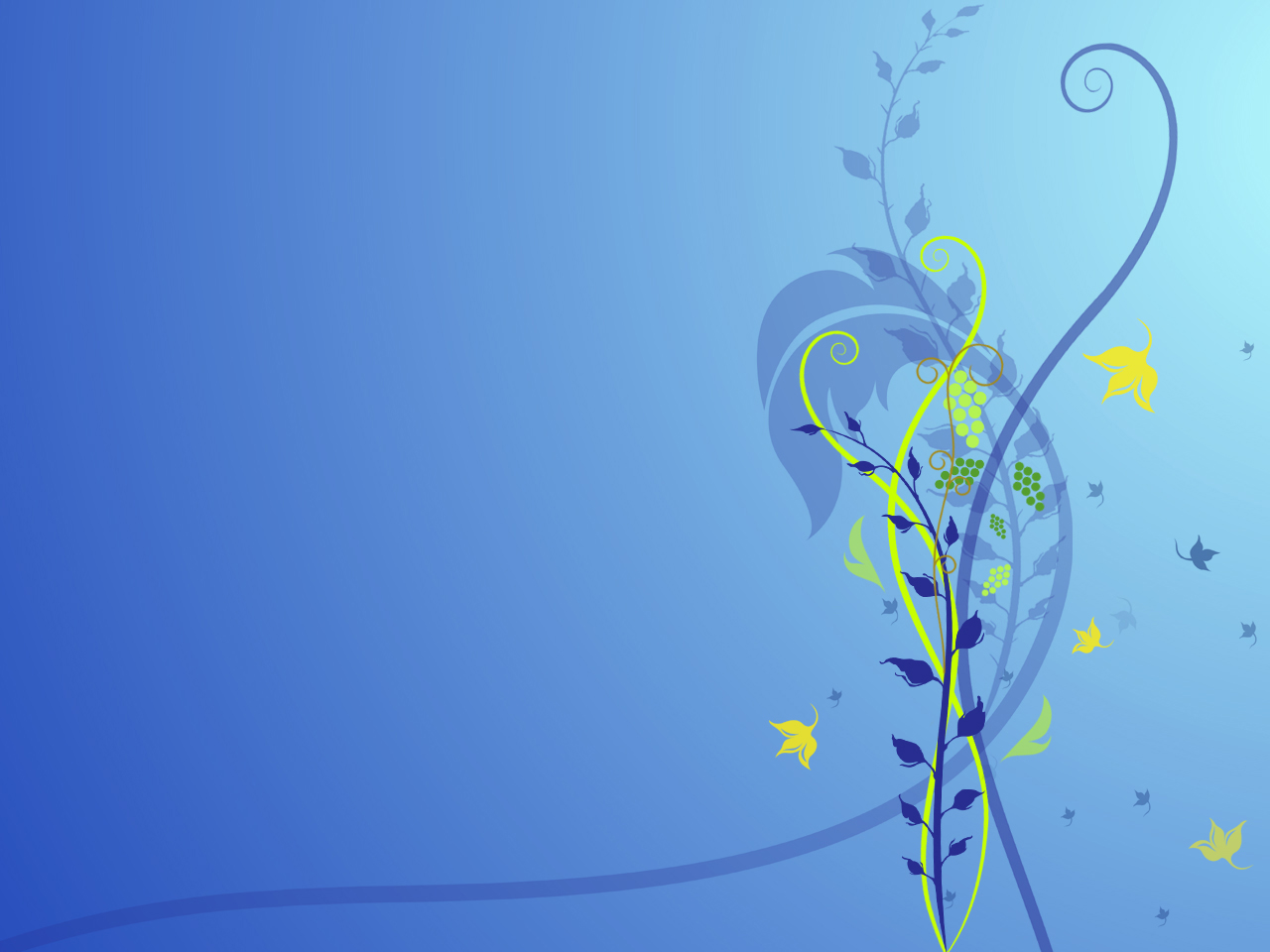 Миусский лиман  впадающий в Азовское море
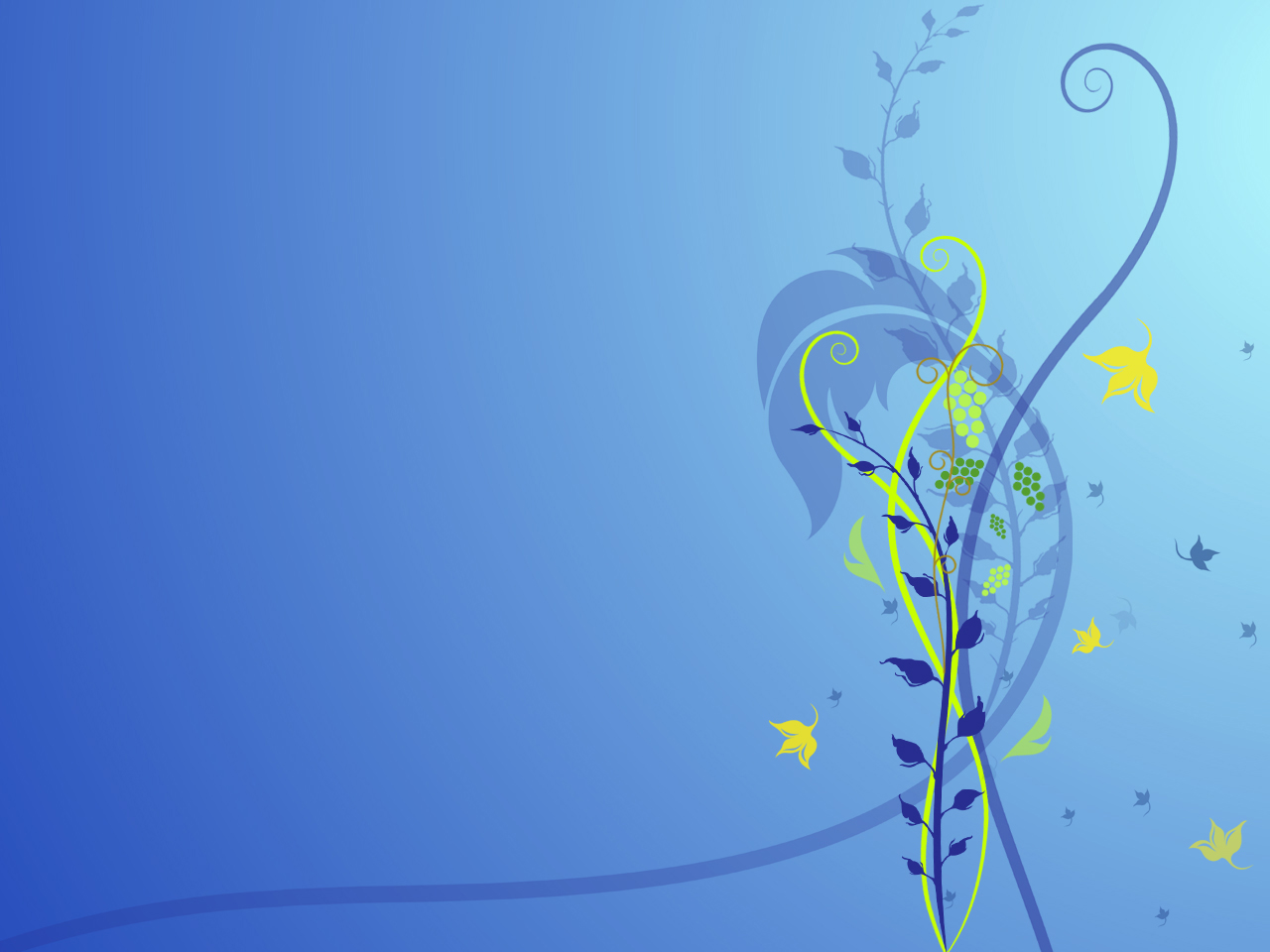 А сейчас Миус кроток. Неширокая степная речка выписывает по равнине замысловатые петли, по-местному «гитары», радуя рыболовов глубокими омутами и тихими плесами.Если верить рыболовам, то такого сазана, как в Миусе, на всей Руси нет. И буйство у него, и сила непомерная.
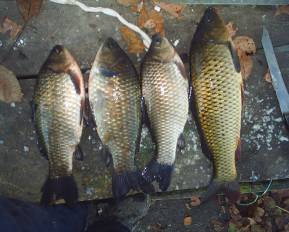 Исстари славился своей рыбой Миус. Старики еще помнят, как шла на нерест по Миусу «красная рыба»: севрюга, осетр, в каком количестве были не менее ценные рыбец, шемая. В изобилии водились сомы, сазаны, щуки. В Москве был даже Миусский рыбный рынок, от которого нынче осталось лишь название площади. Удивительно: ловили сетями, «черпаками» и еще незнамо чем, кто сколько мог. И рыбы не убывало.
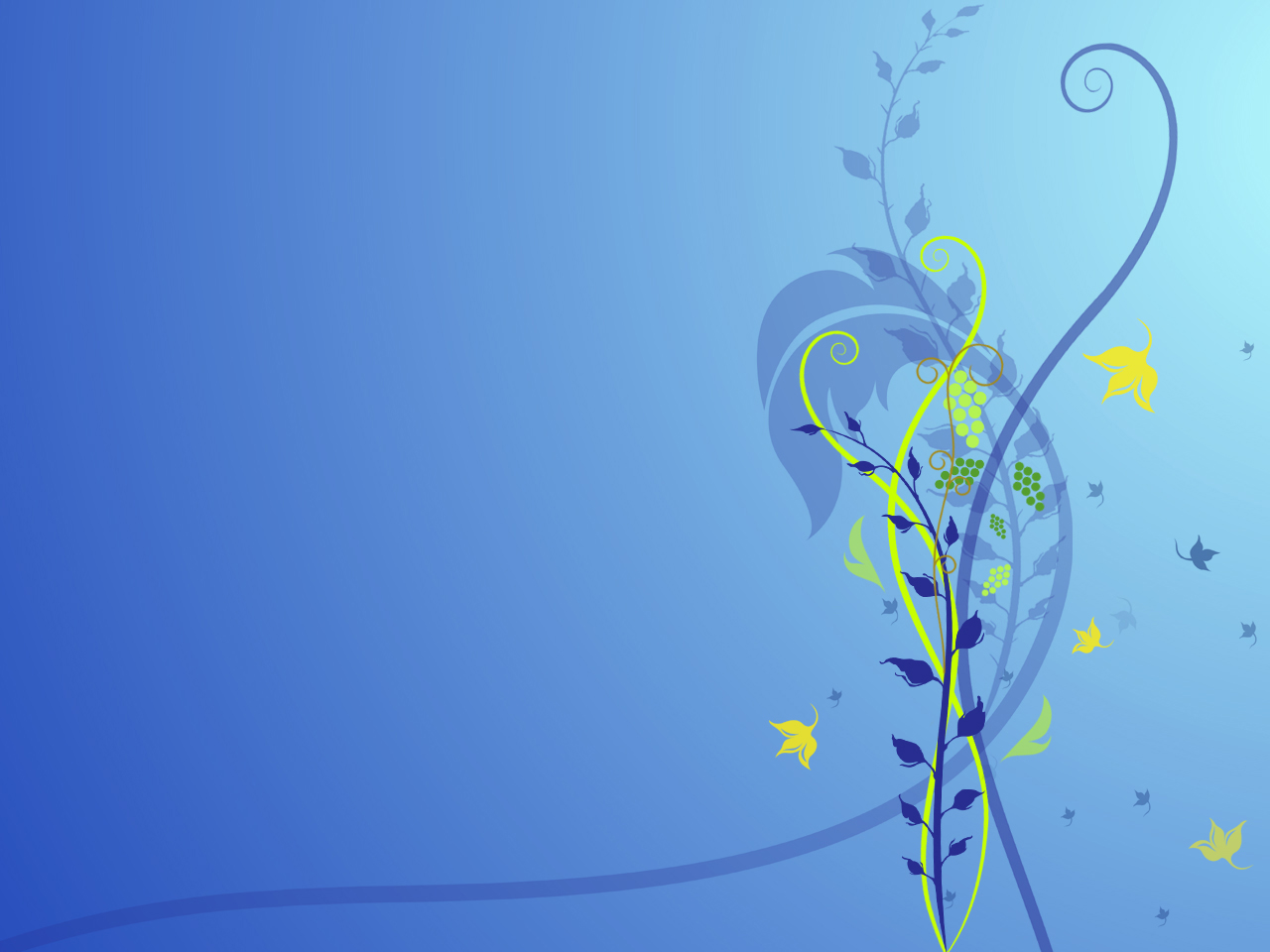 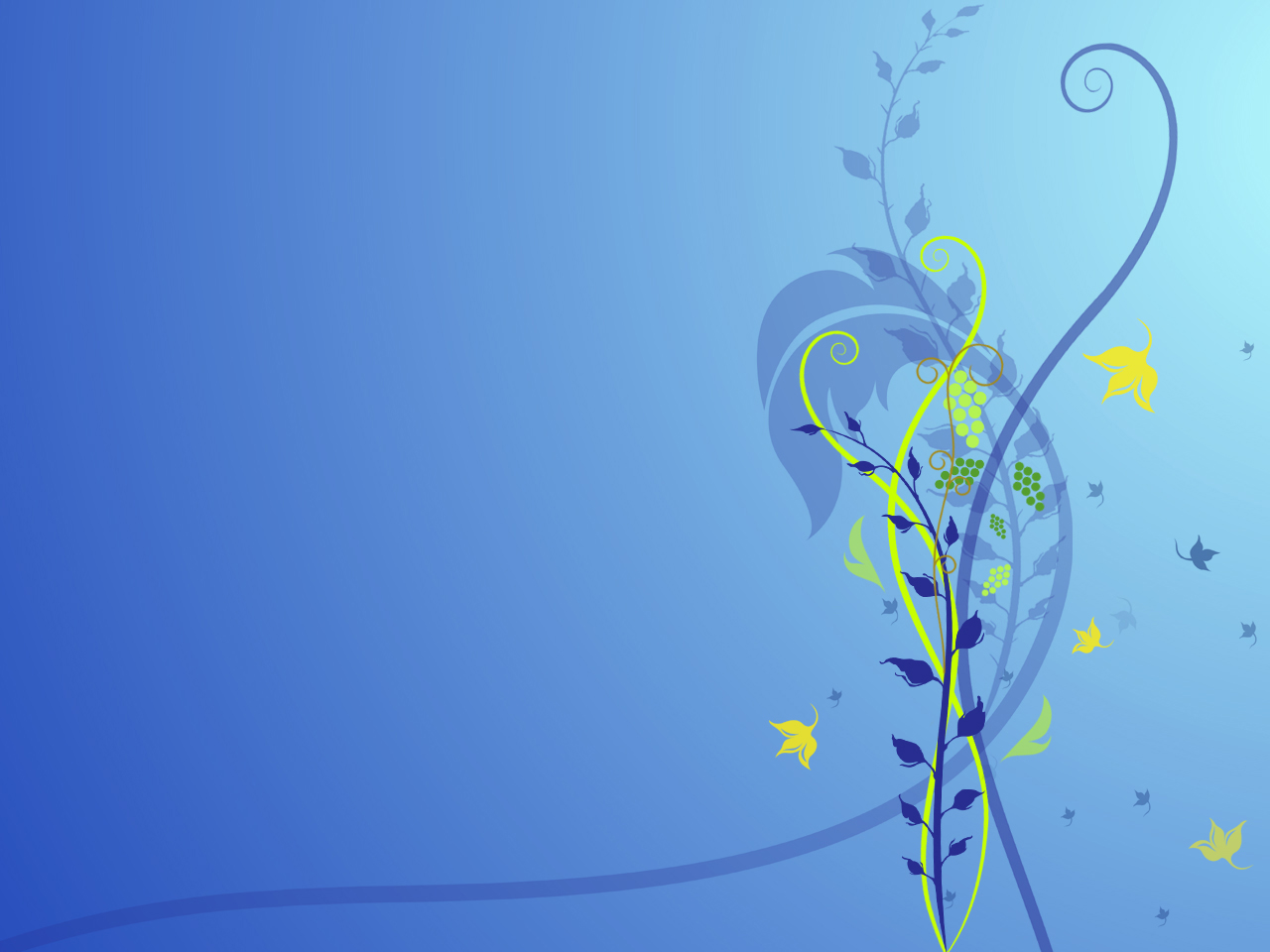 Полноводной, чистой, обильной была наша река Миус еще лет 30 назад. Берега украшали вербы, камыши. Вода была чистой и прозрачной и это не смотря на то, что работали водяные мельницы, электростанции и было множество плотин.
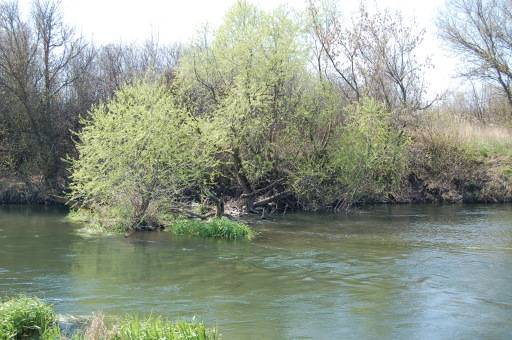 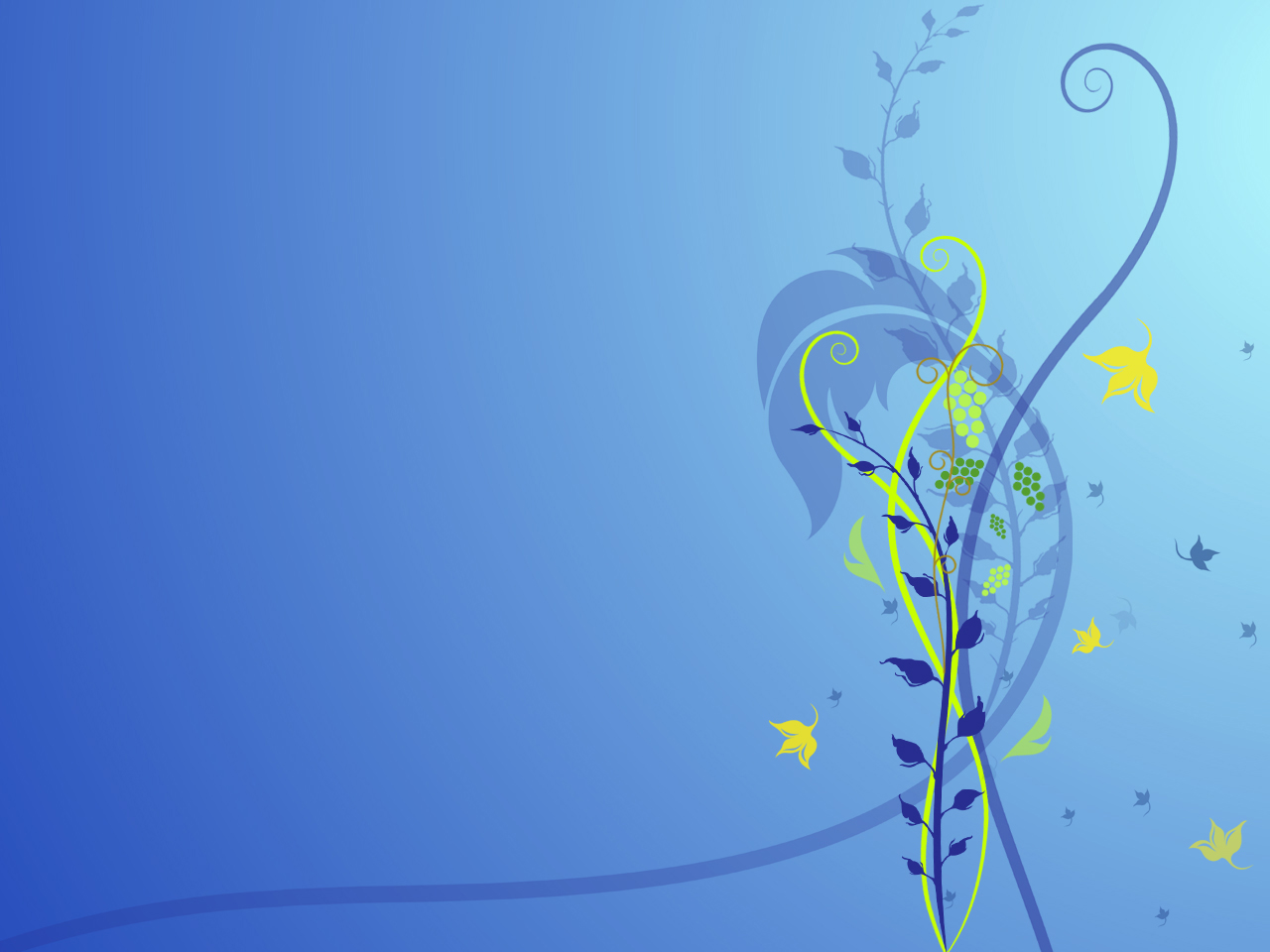 А  вот такие рыбины иногда заходили в Миусский лиман. Их называли белугами.
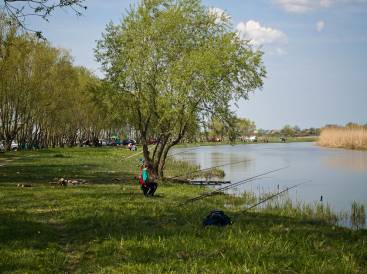 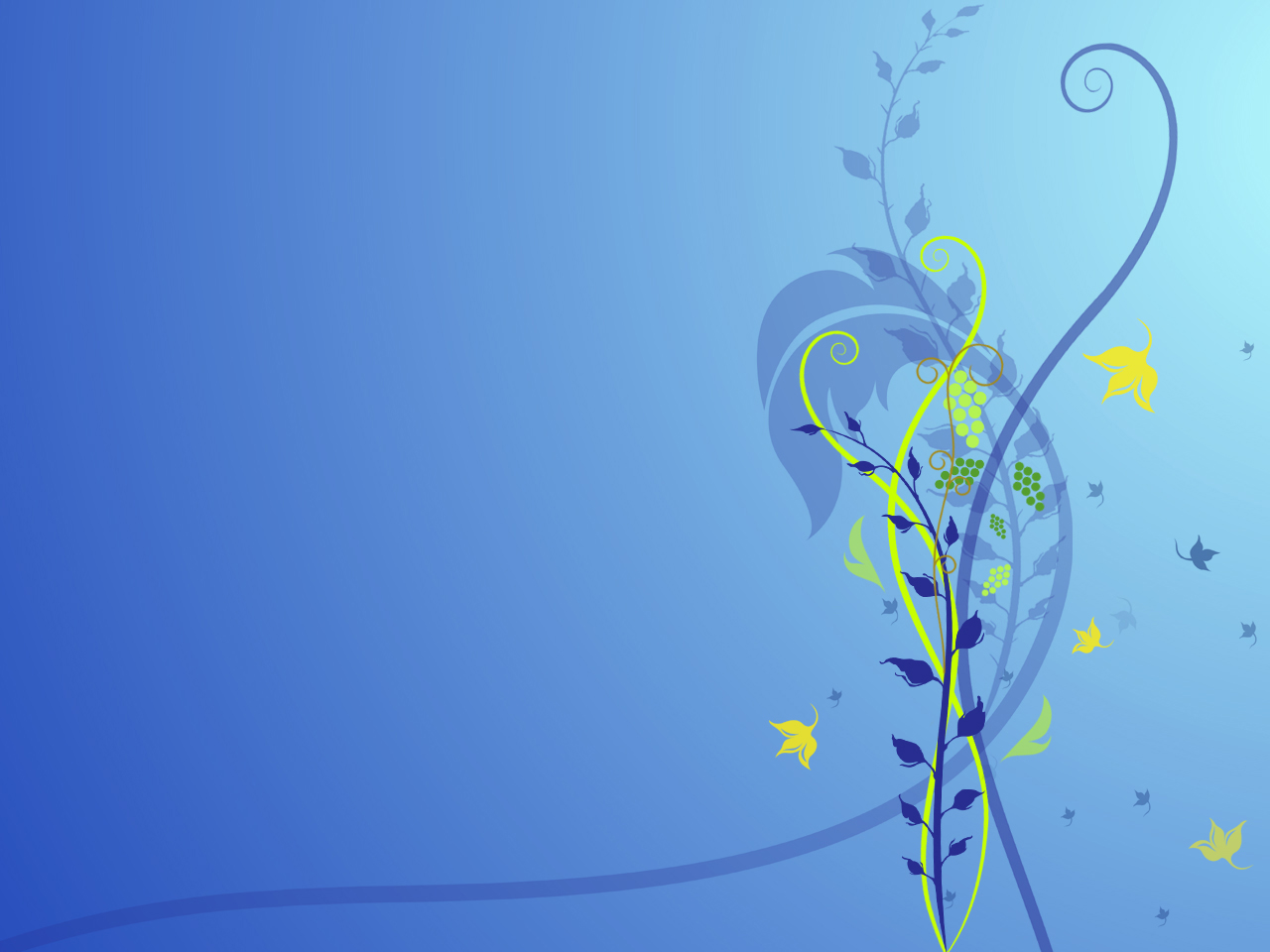 Рыба шамайка занесена в Красную книгу  РФ
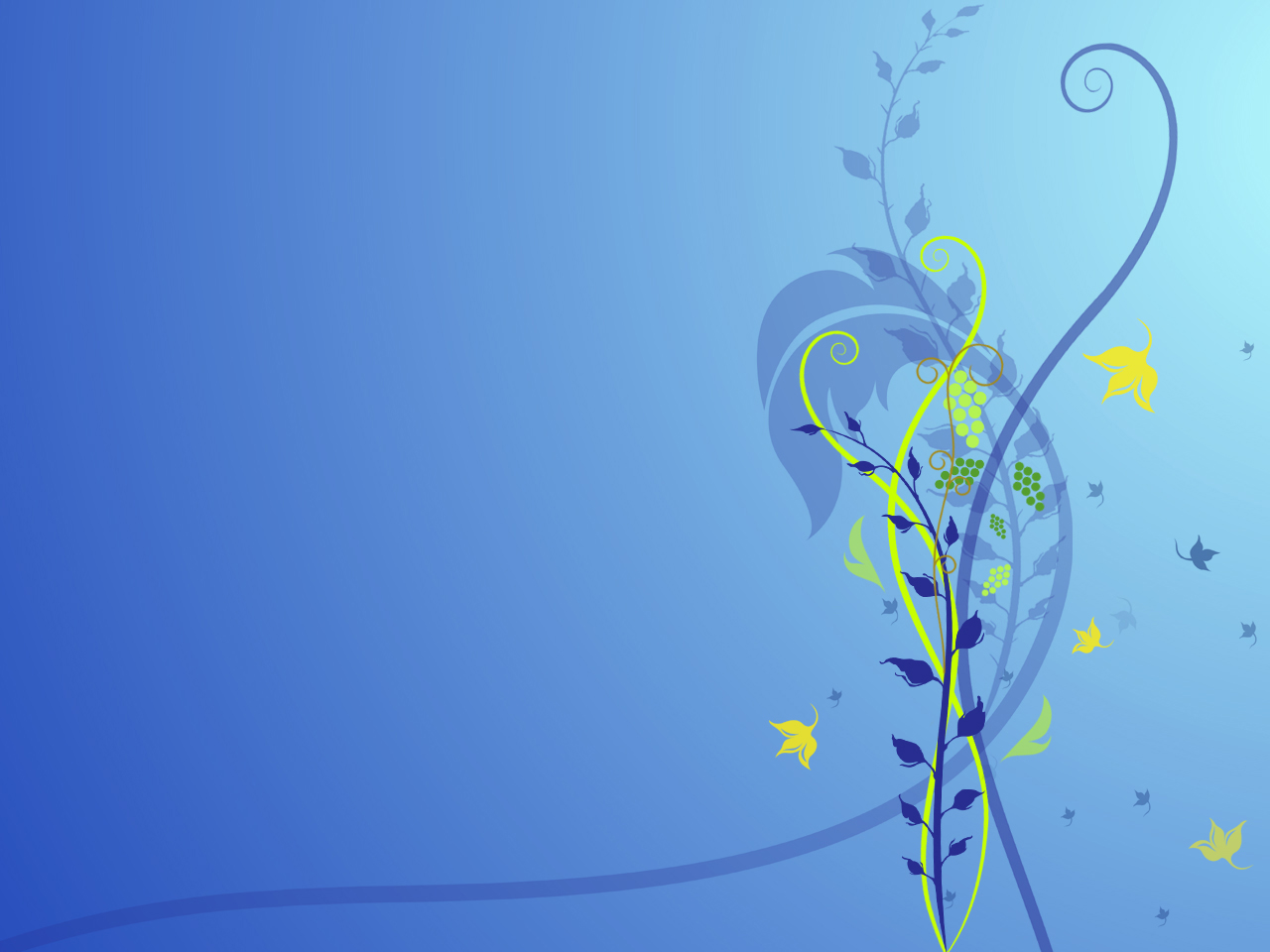 А таким наш Миус стал…
Хотим видеть свою землю чистой и красивой!
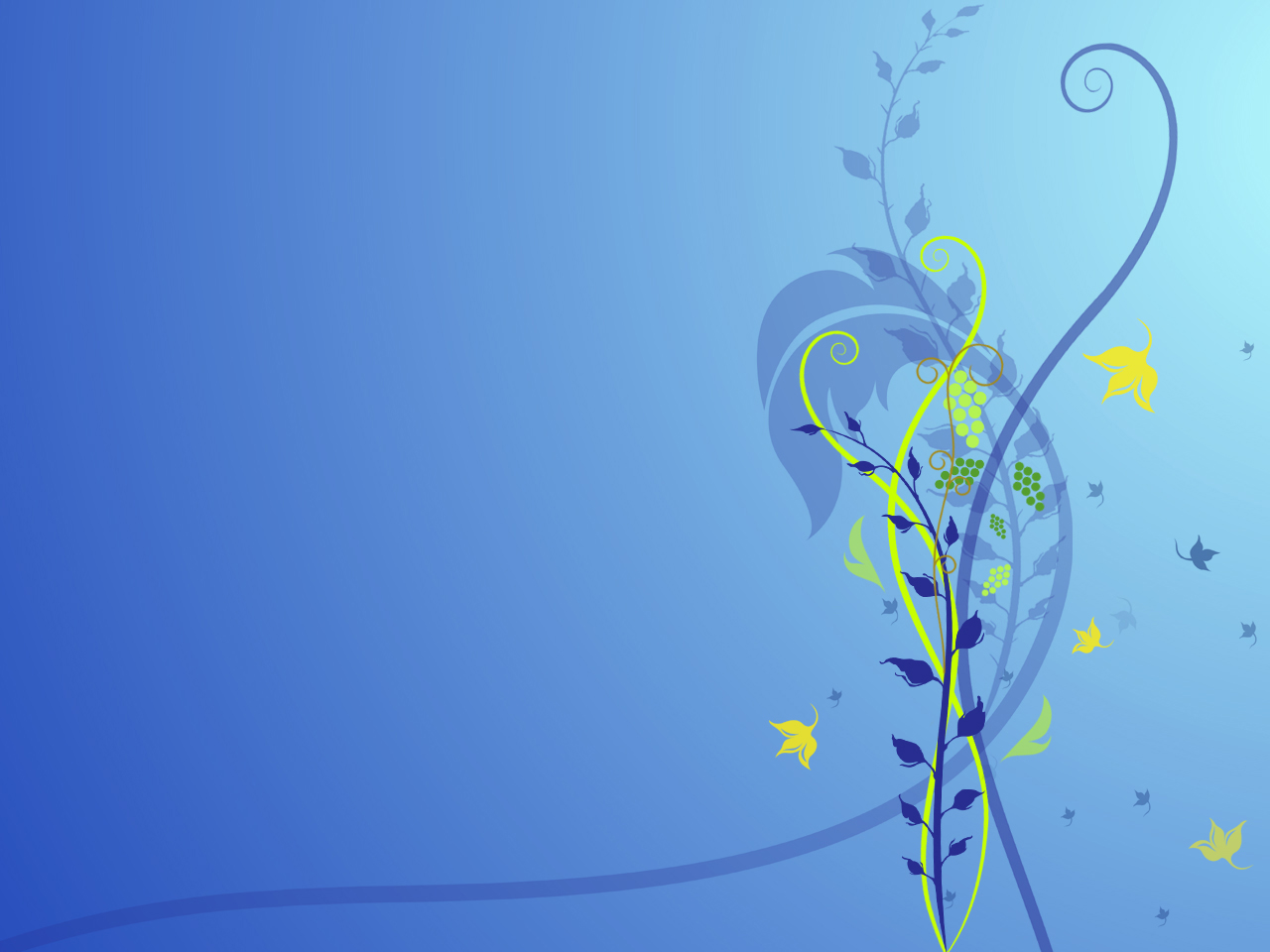 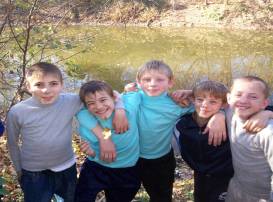 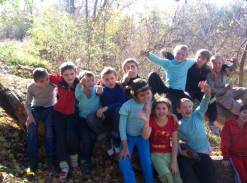 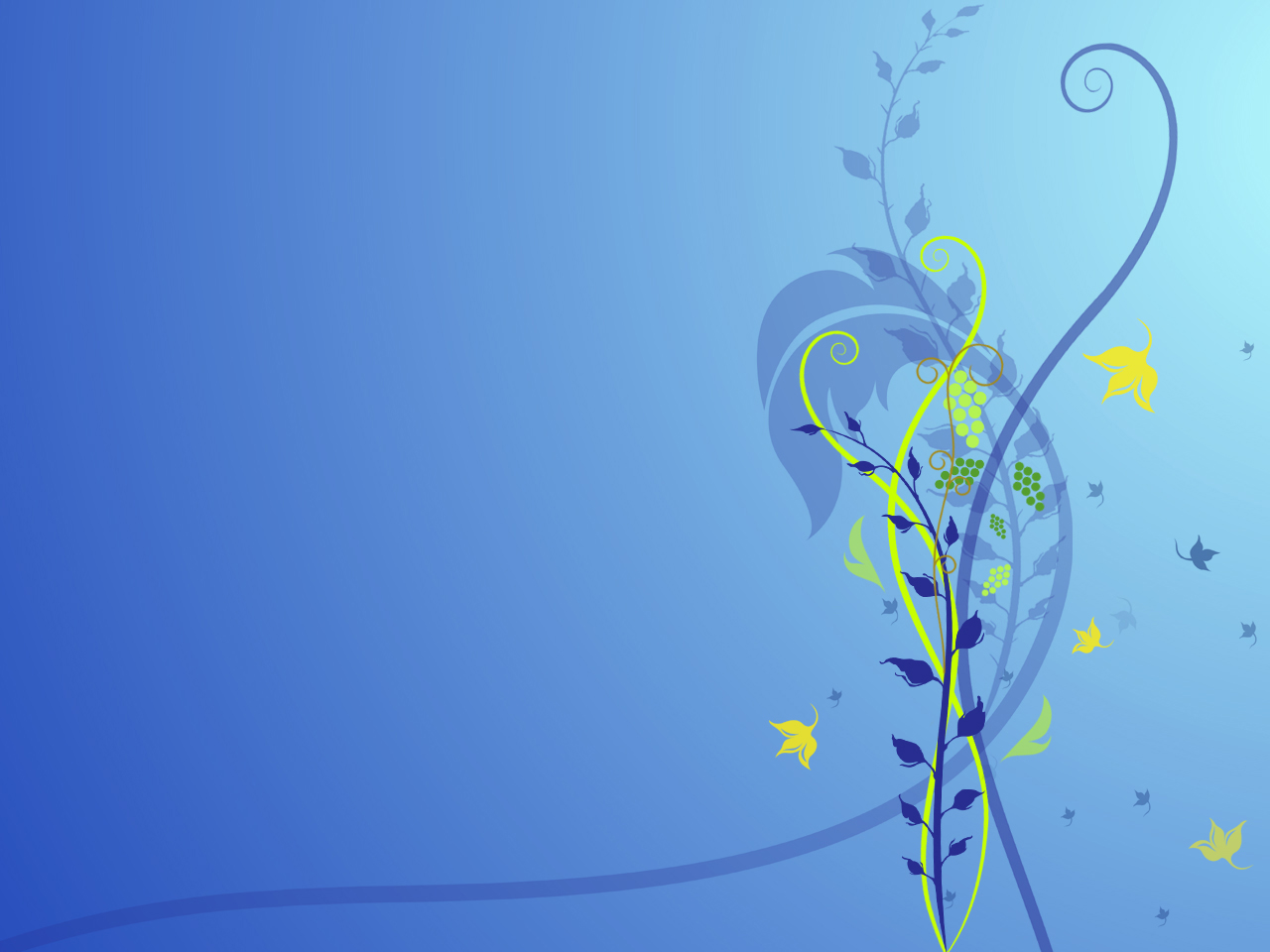 ЗакадычноеЕсли вдруг Миус замерз,Не ходи тогда на лёд.Оттепель начнётсяи вода кругом разольётся!
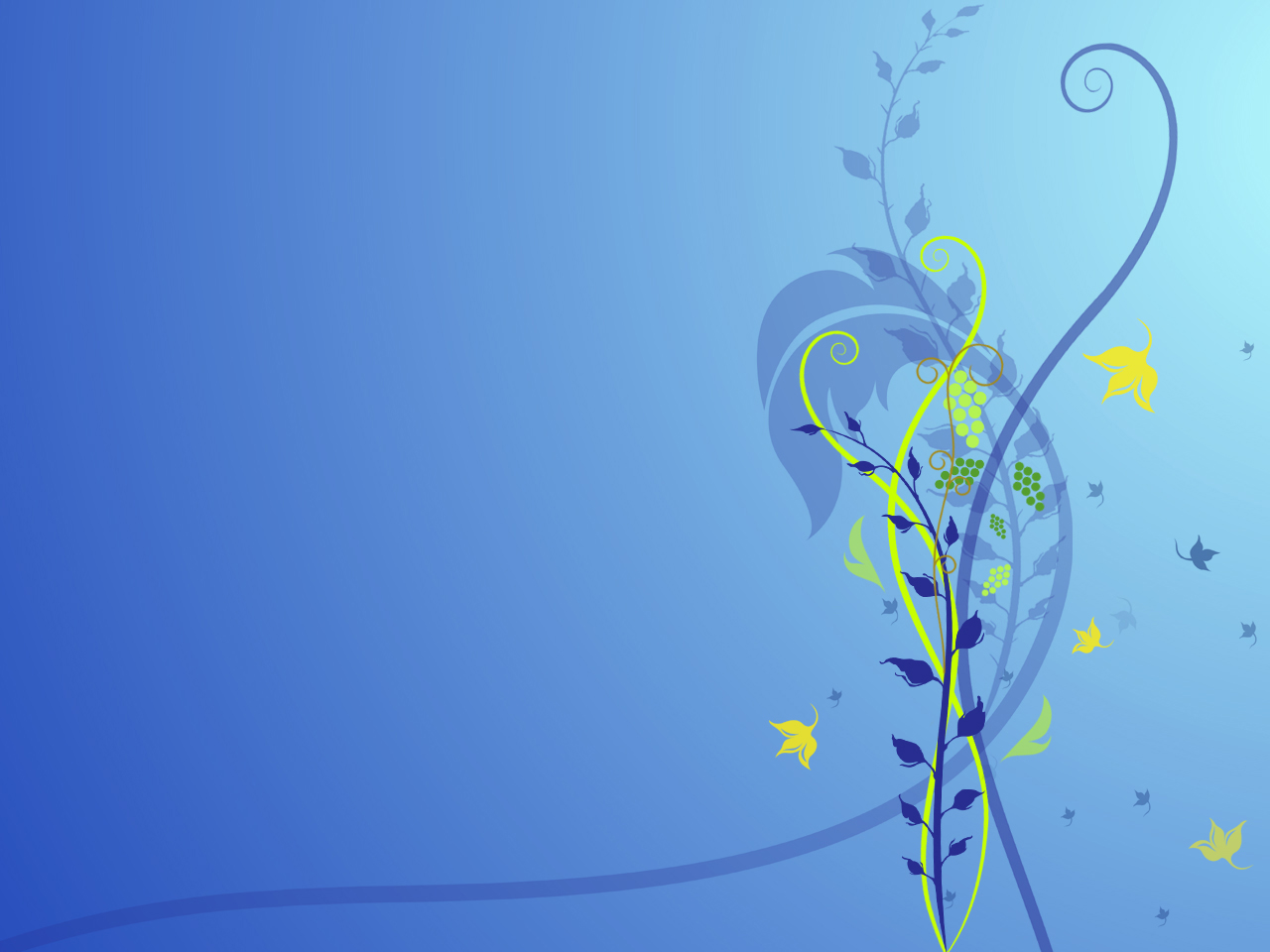 Сад базаВ Сад базе на МиусеРыбачу часто я.Мне это не в обузуСо мной мои друзья.Миус изучен нами.Вода легко течёт.Рыбачу я с друзьями,Пока не встанет лёд.
Село РусскоеКрасоту Миус рекиЛюбят дети, старики. Но какое ж Русское,Без красоты Миусской!
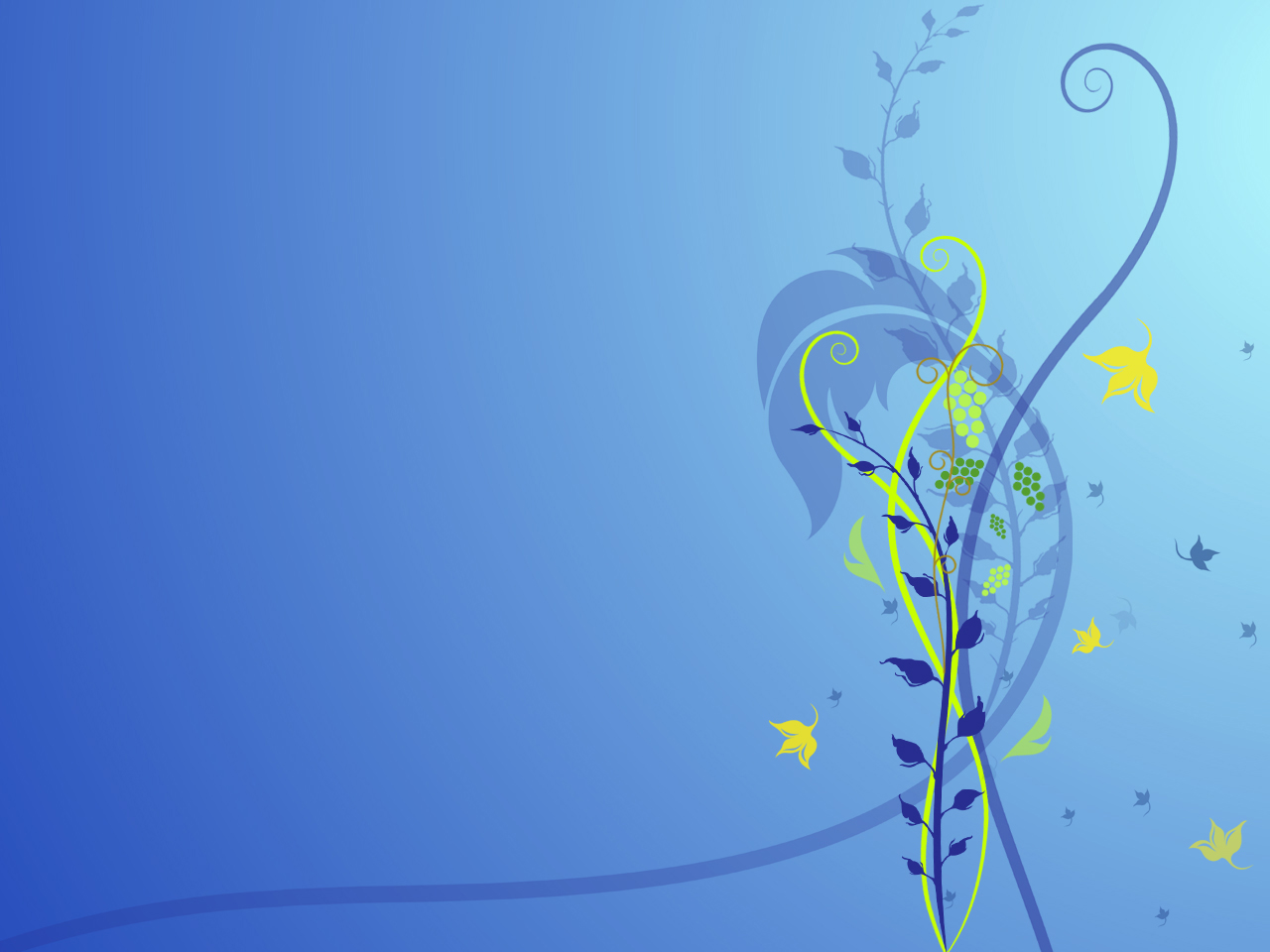 КуйбышевоА у нас Миус рекаПусть не сильно глубока.Всем хватает трошкиНа  полив картошки.Мы картошку соберём.Быстро в город отвезём.Там картошечка в цене, Вот, спасибо, той воде!
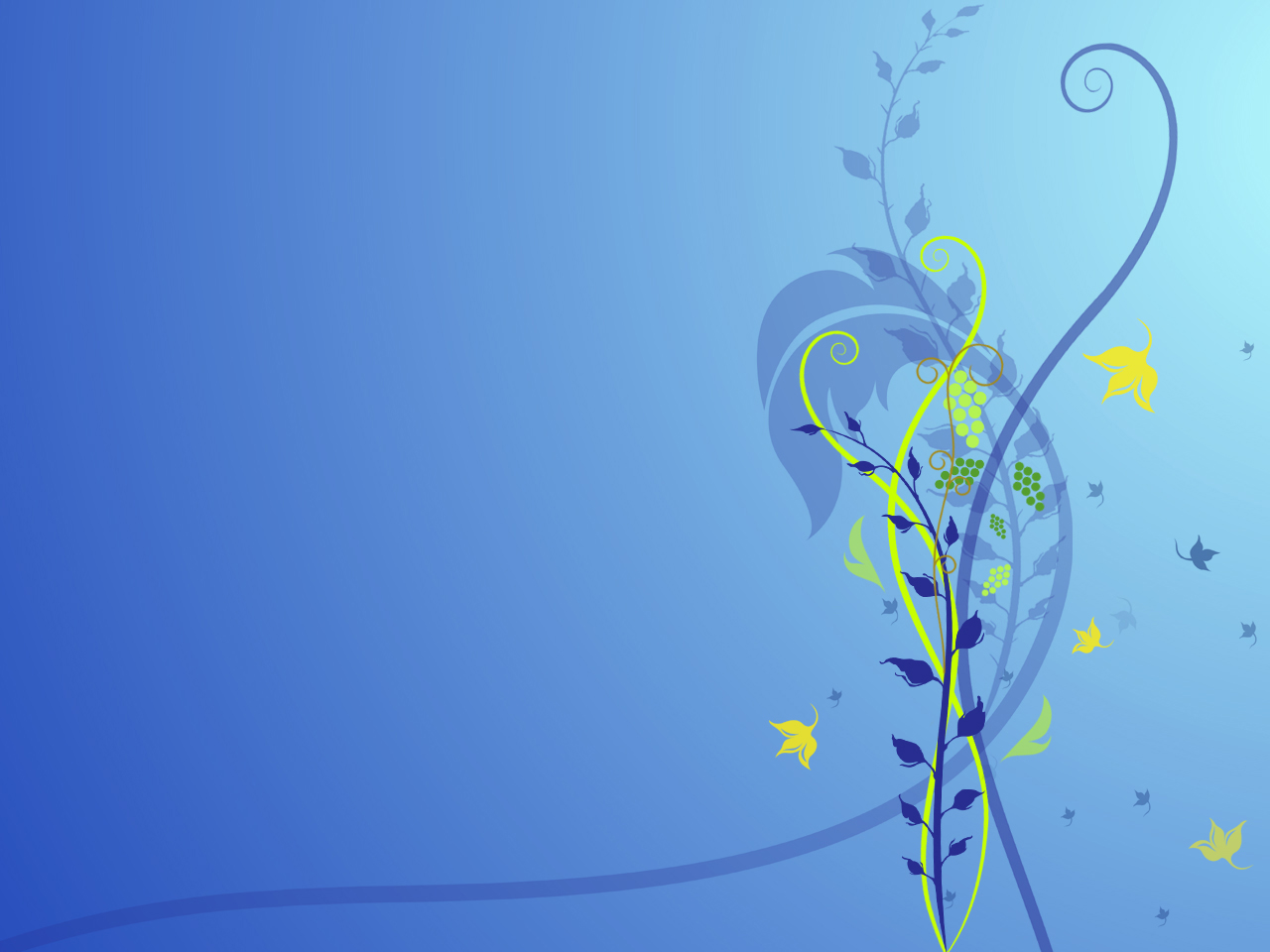 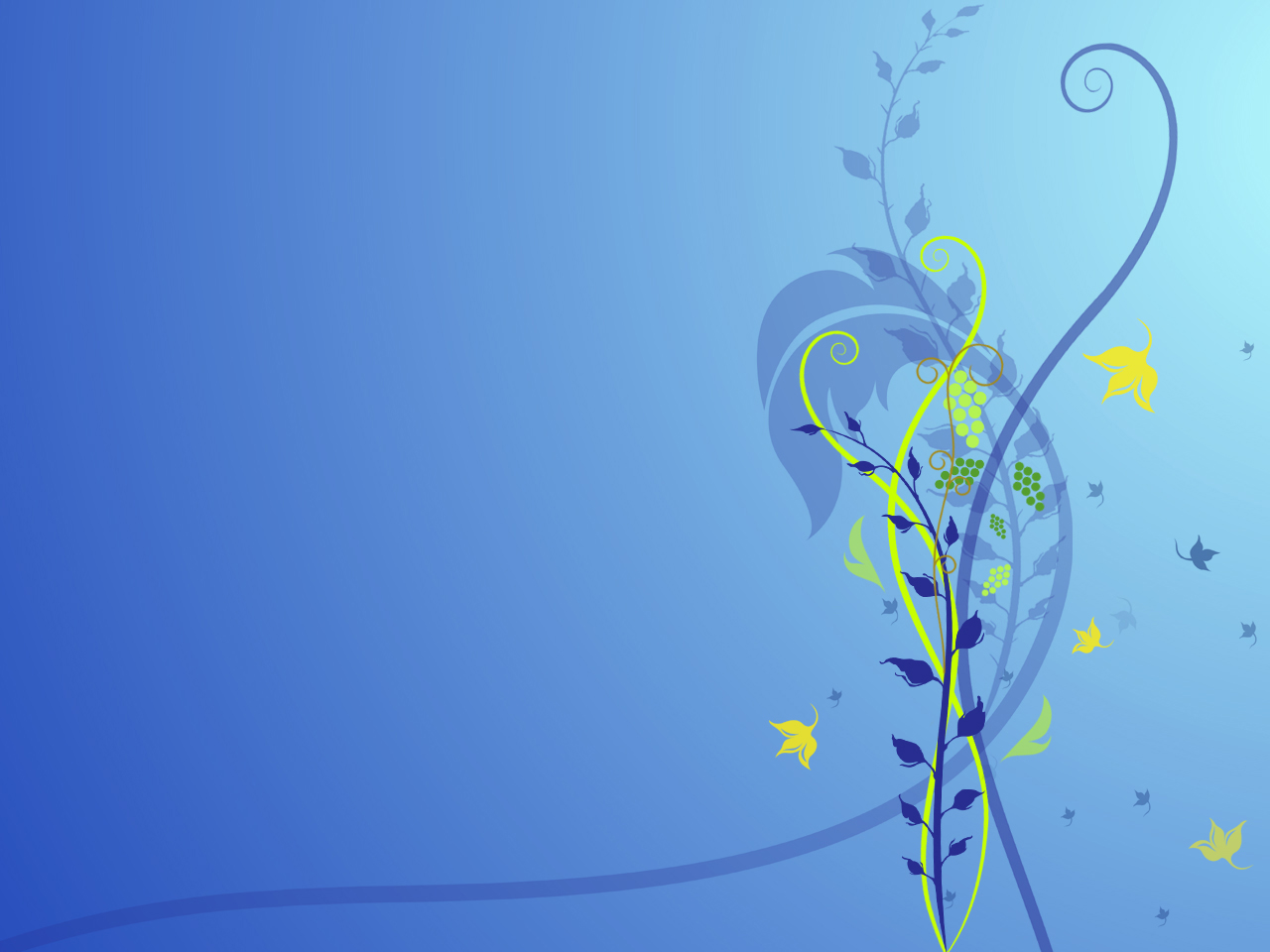 Об удивительном прошлом Миуса, который вошел в историю Великой Отечественной войны, знают очень многие. Более полувека прошло с тех пор, как советские воины отстояли Миус от немецко-фашистских захватчиков. Миус – фронт! Кому из людей не известны эти два слова, кого не потрясают они мощью армии и мужеством воинов, сумевших разорвать стальное кольцо фашистских оккупантов.
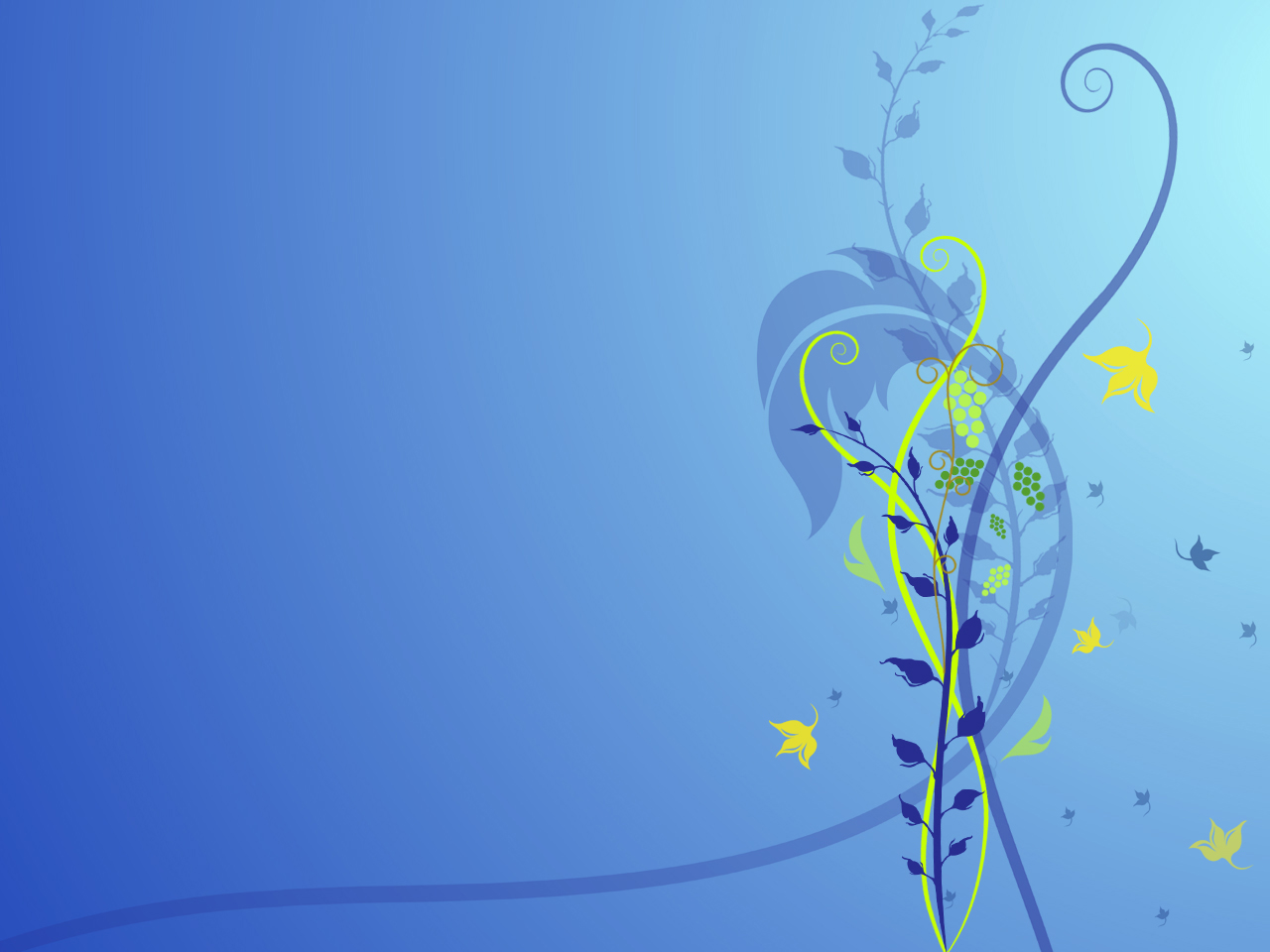 Дзот в хуторе Кучеровка- отголоски войны.
До сих пор находят погибших в ВОВ и предают прах земле, выполняя благородную миссию.
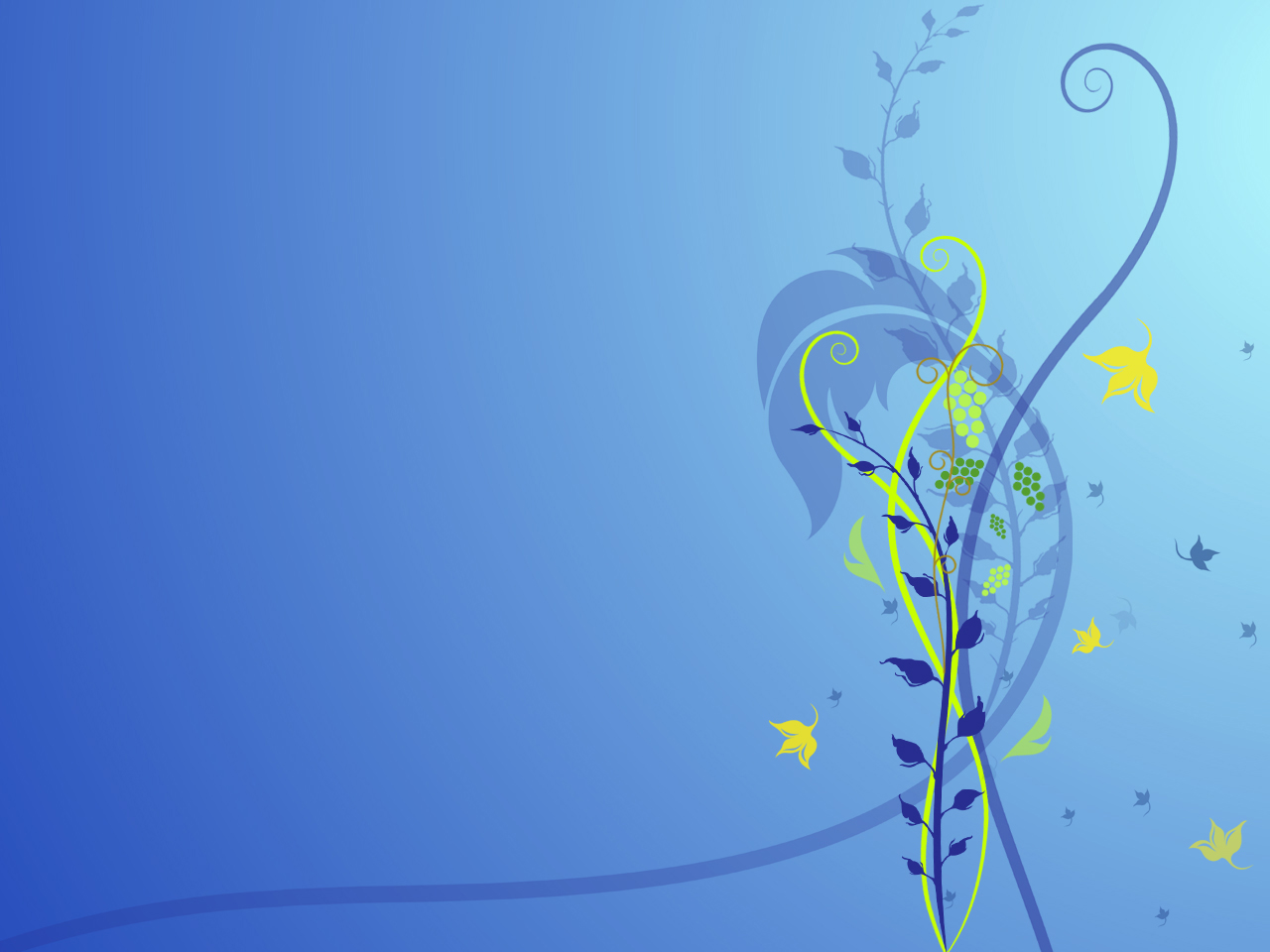 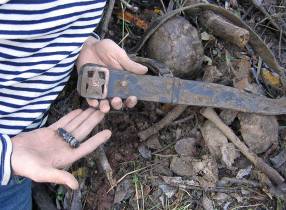 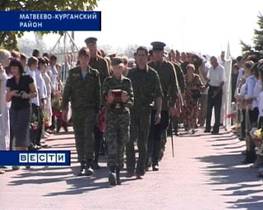 9 июня поисковиками Объединения «Миус Фронт» совместно со специалистами Донского военно-Исторического музея и аквалангистами Ассоциации Проффесиональных Водолазов России со дна реки Миус , с глубины шесть метров, был поднят один из шести найденных танков Т34/76. Об этом корреспонденту News61.ru сообщили руководитель поискового объединения «Миус Фронт» Андрей Кудяков.
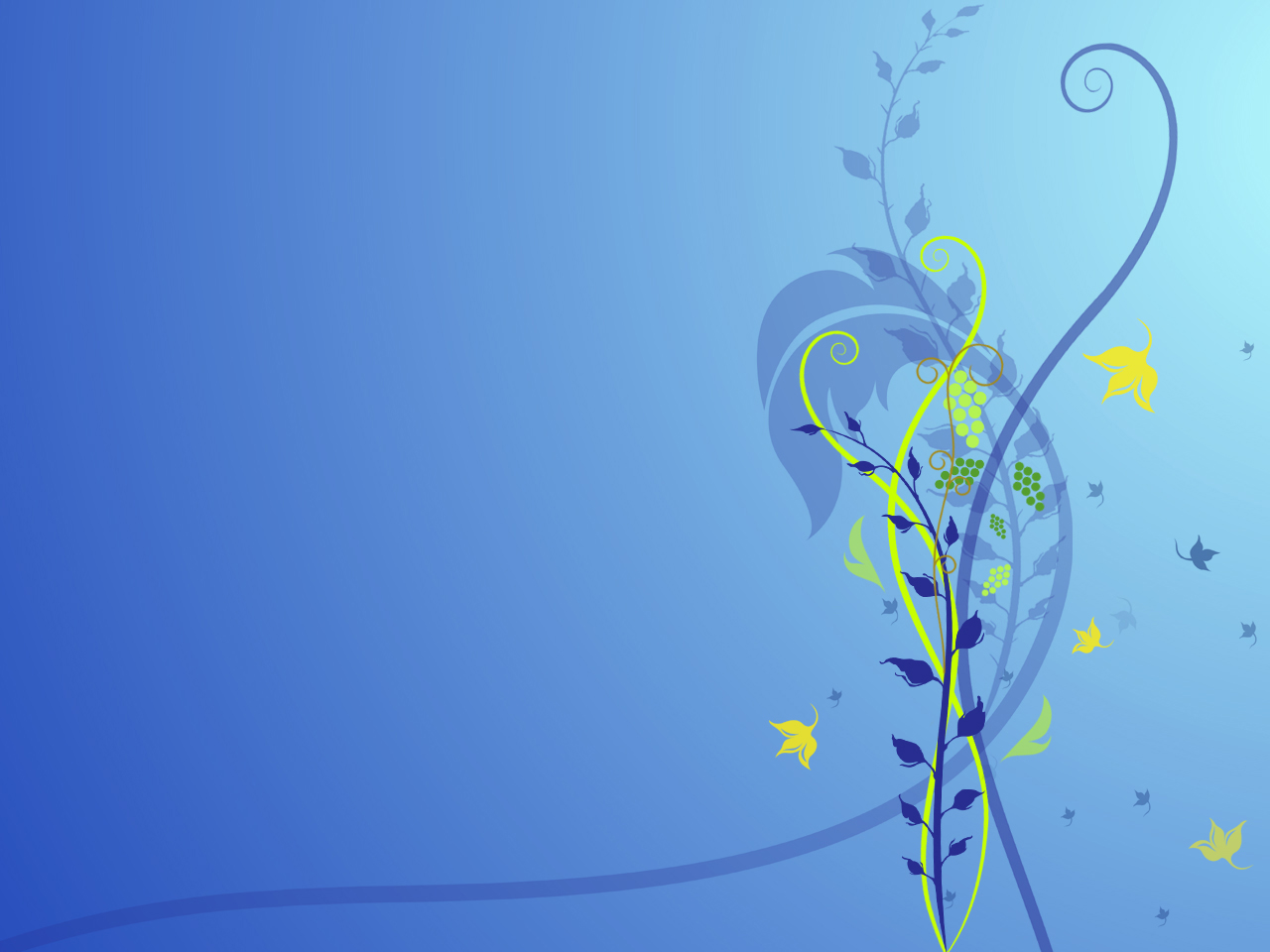 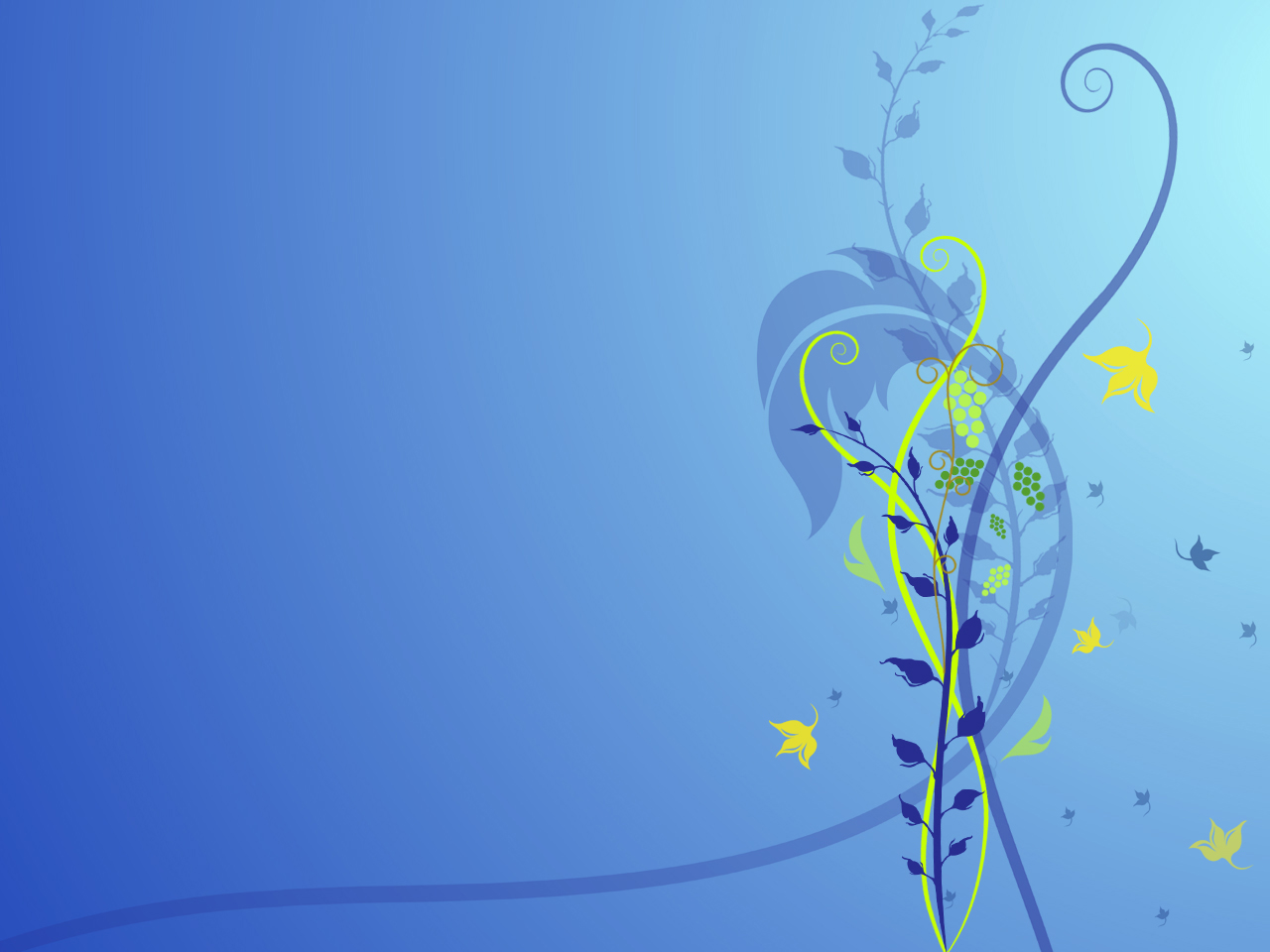 30 августа – день освобождения Матвеева Курганского района от фашистких захватчиков. В этот день на Миусе опускают венки памяти погибшим в ВОВ и возлагают венки в мемориальном сквере.
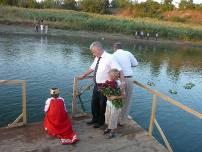 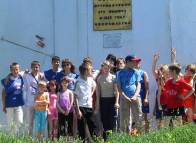 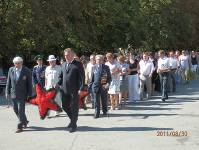 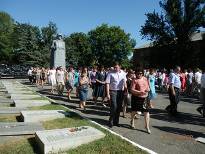 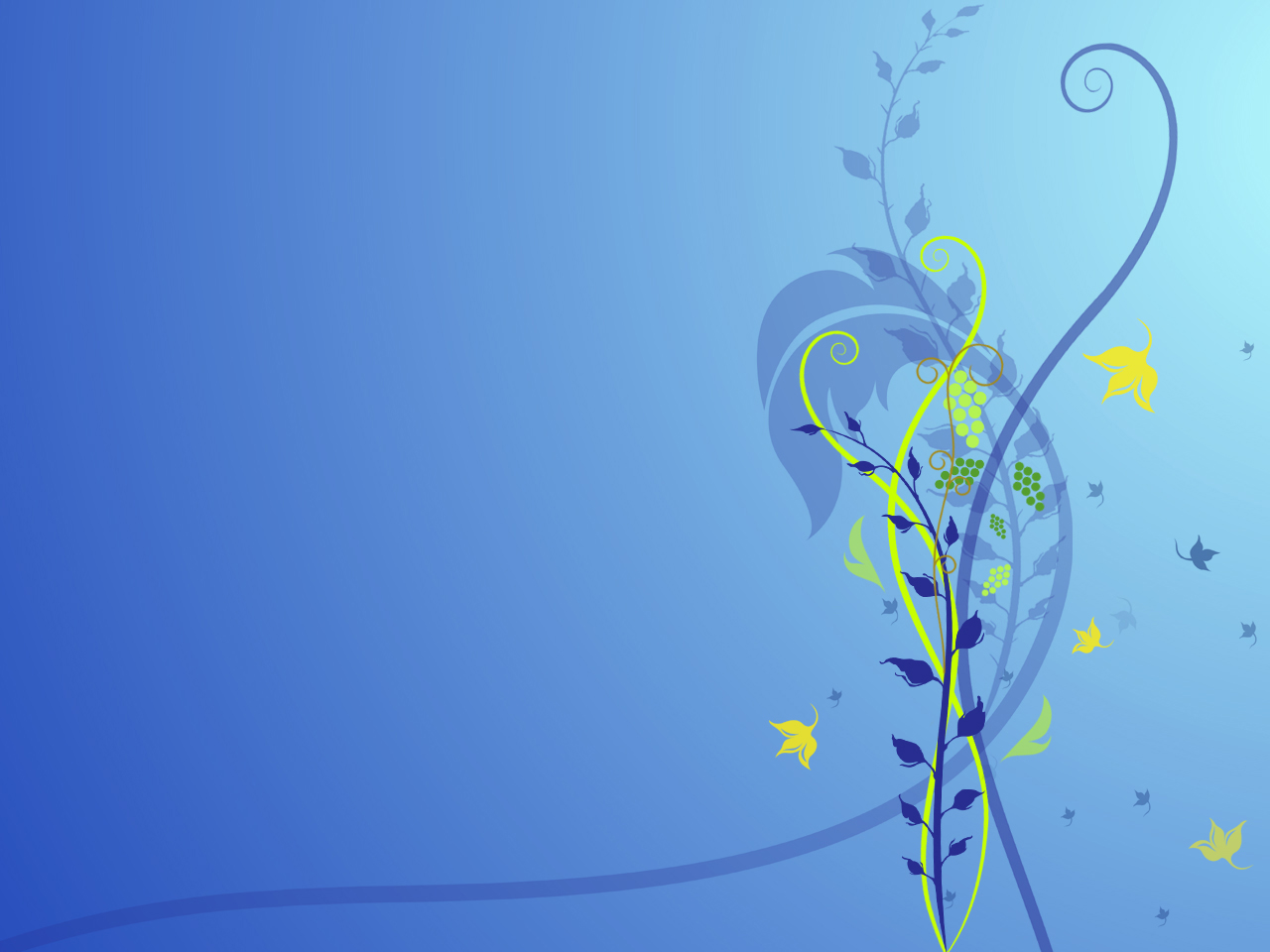 1.Река Миус берет начало…
А) на Урале
Б) На Донецком кряже

      2. В Миусе водится рыба…
А) акула
Б) сазан

       3. Назови рыбу, занесенную 
в Красную книгу РФ
А)шамайка
Б) щука

        4.Выбери село, которое  
расположено на берегу Миуса
А) Русское
Б) Марфинка
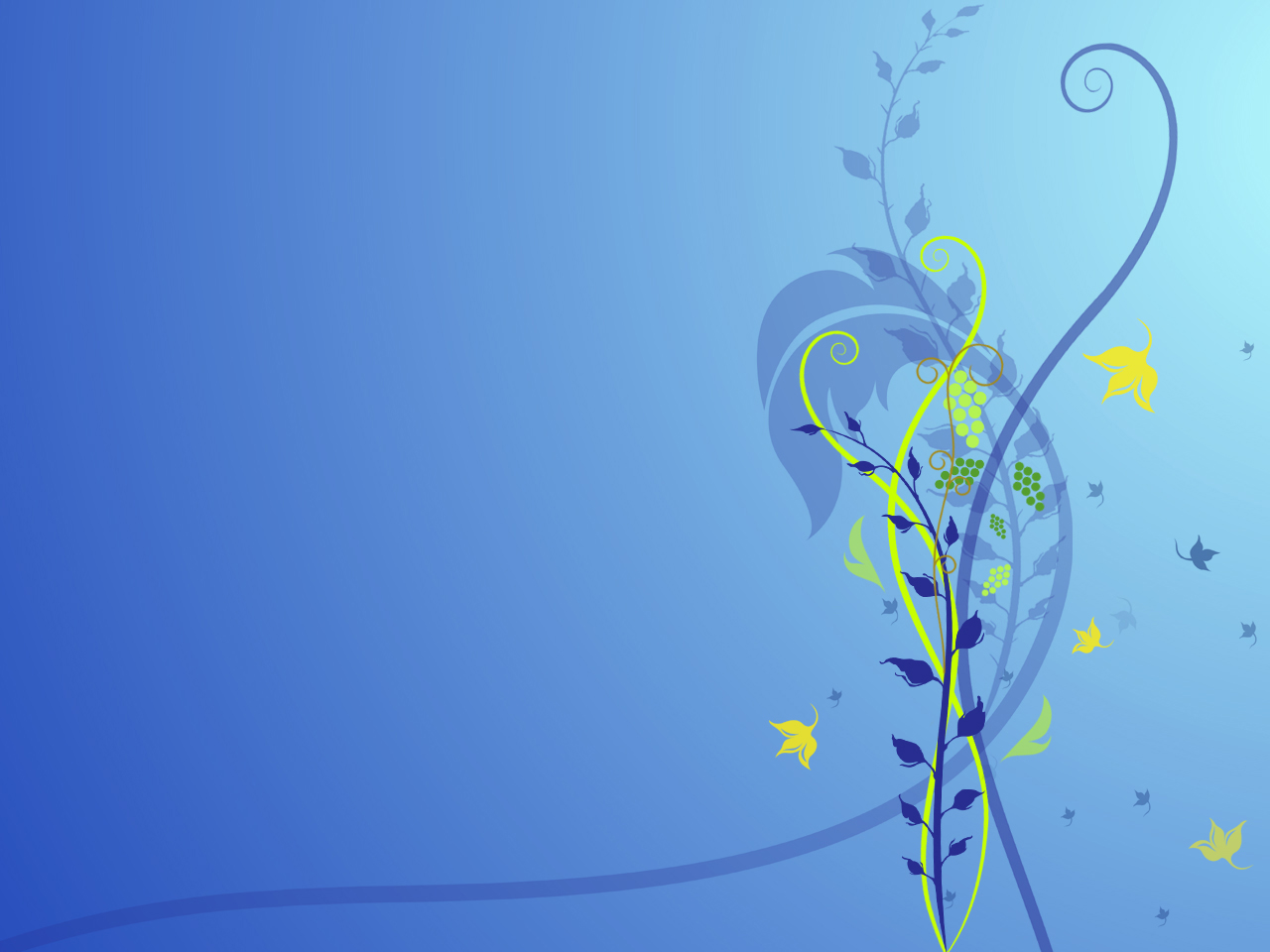 Используемый  материал
http:// rslovar.com/content
http:// vmurmanske.ru
http:// donskoy-muzey.ru
ru. Wikipedia.org>wiki/Миус
mius.info
http://festival.1september.ru/